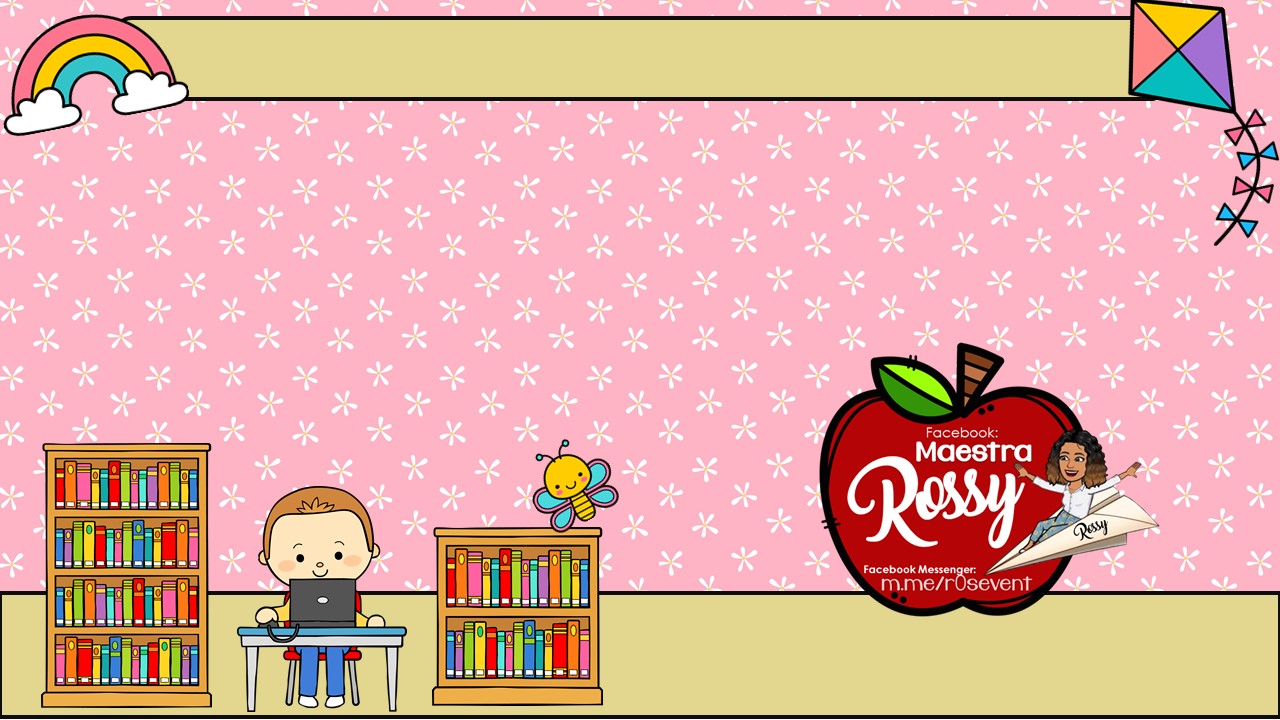 Lunes 24 de mayo del 2021
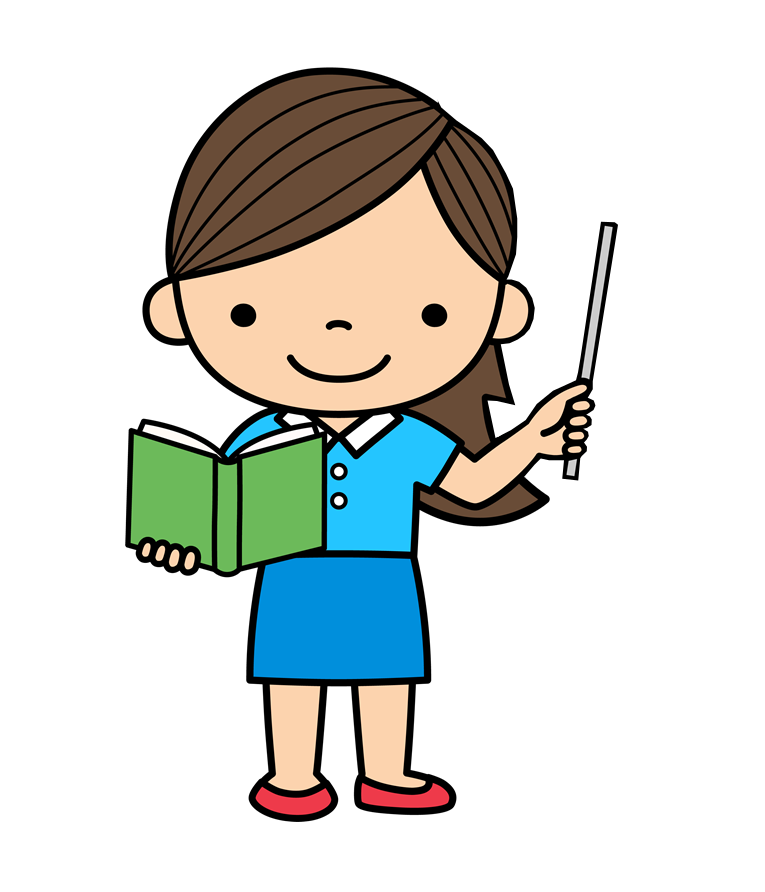 Lunes 24 de mayo del 2021
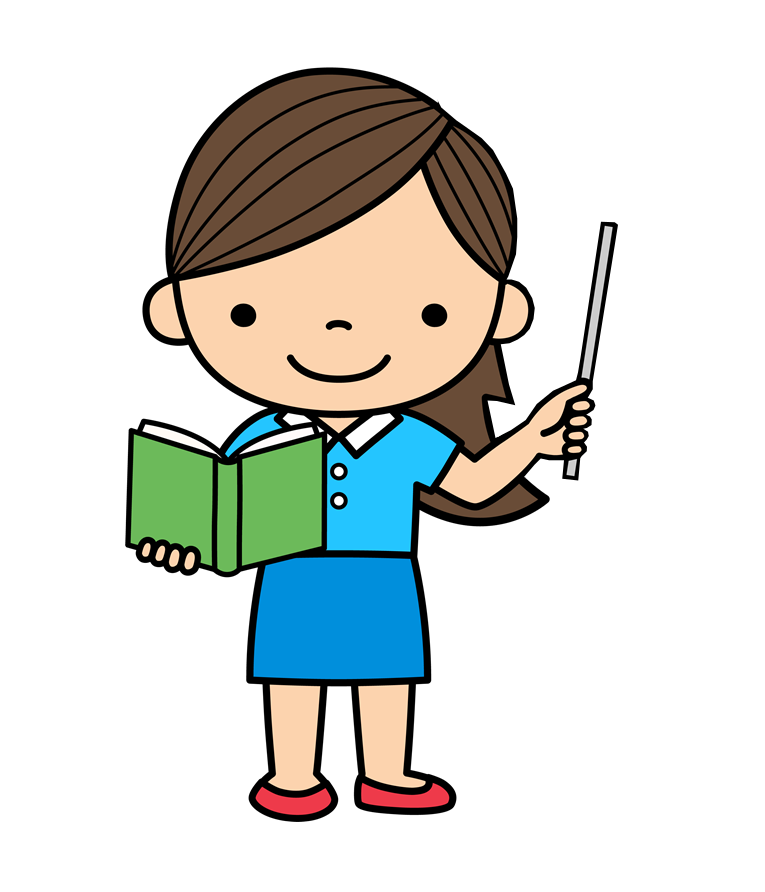 Martes 25 de mayo del 2021
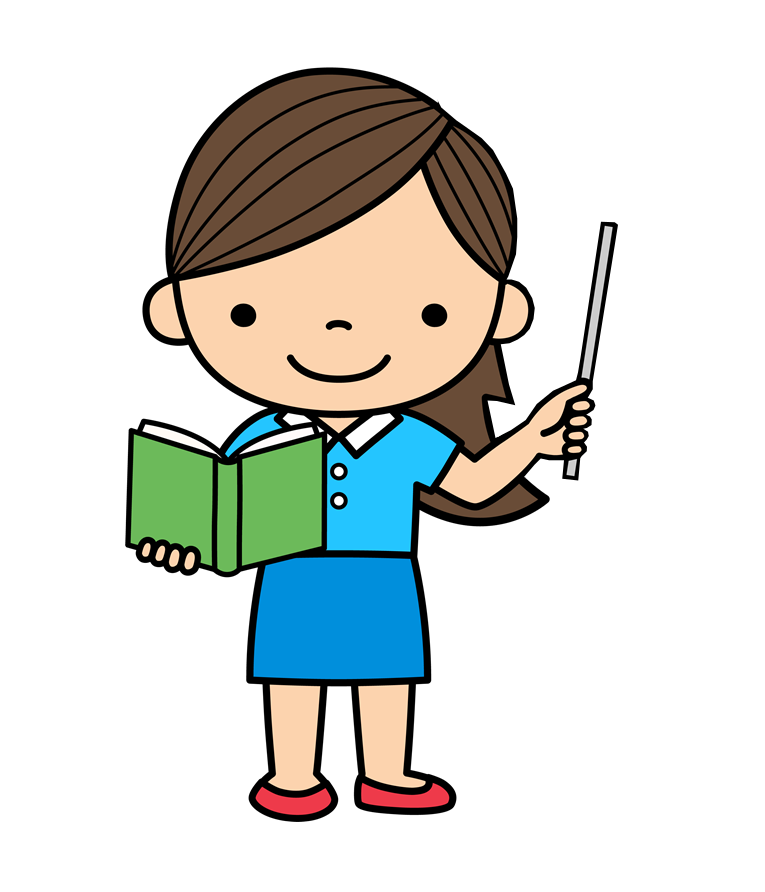 Martes 25 de mayo del 2021
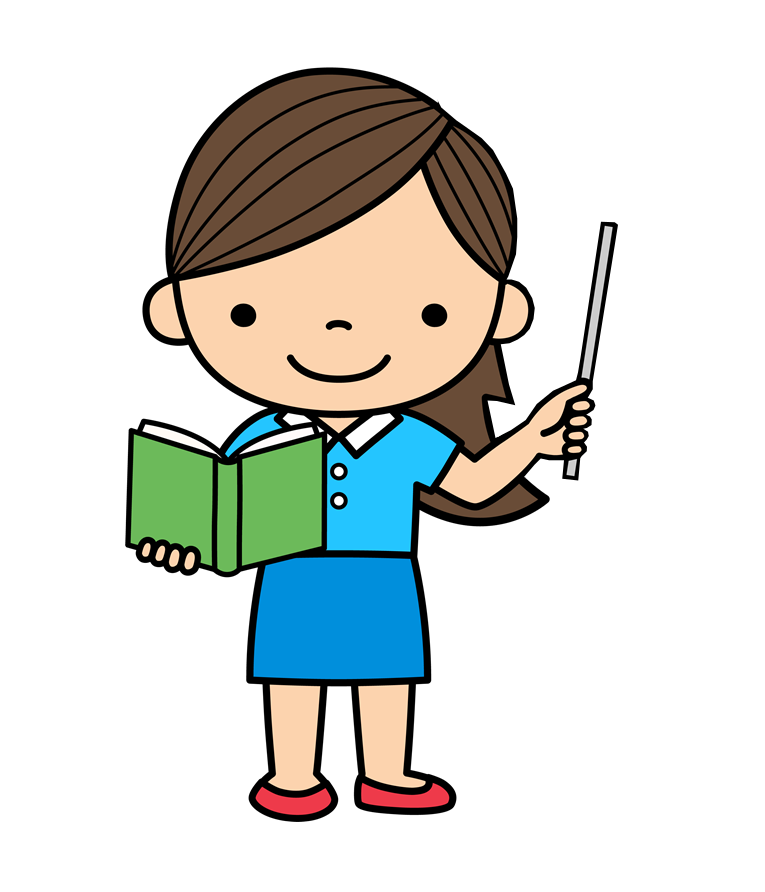 Miércoles 26 de mayo del 2021
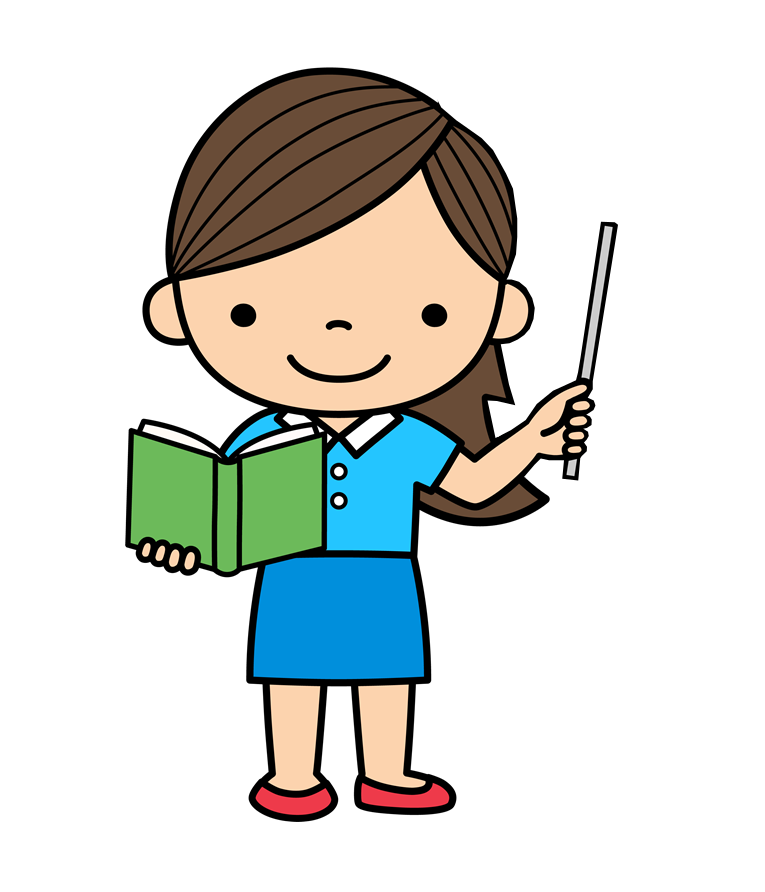 Miércoles 26 de mayo del 2021
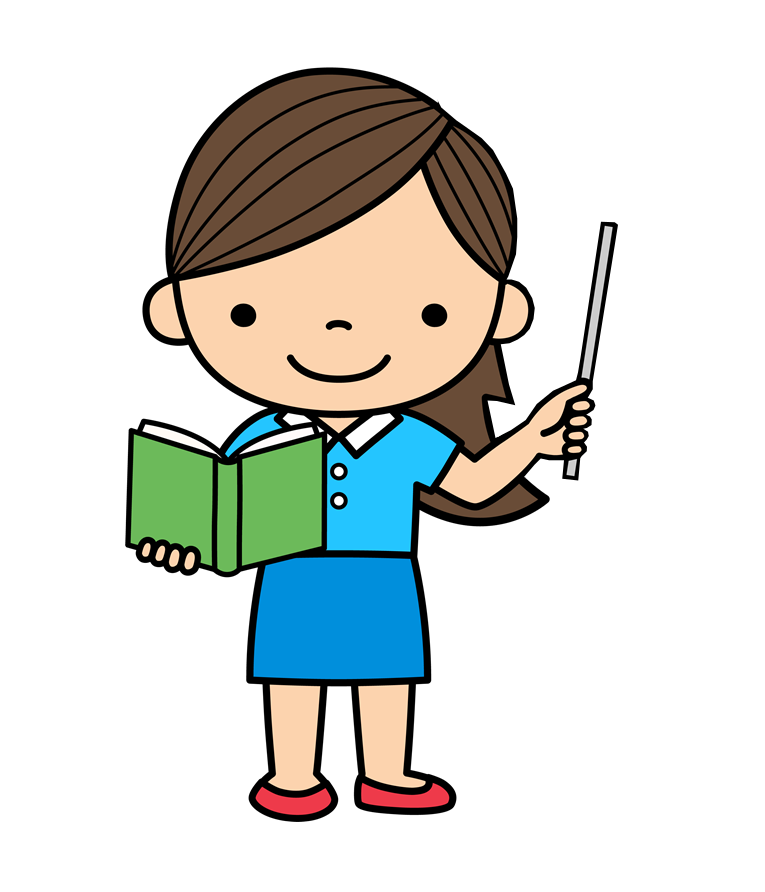 Jueves 27 de mayo del 2021
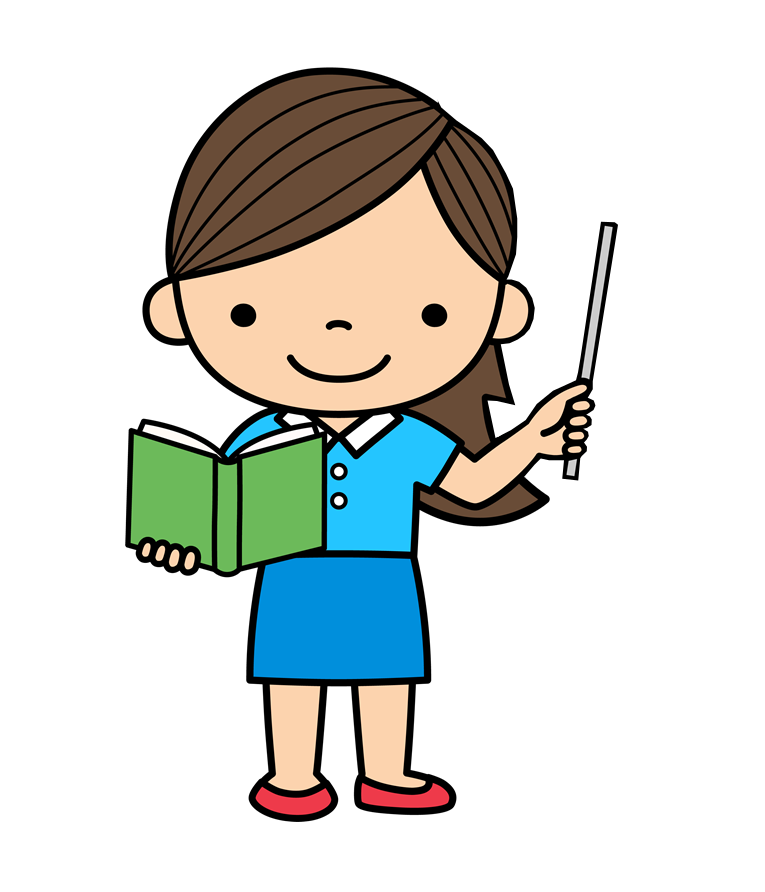 Jueves 27 de mayo del 2021
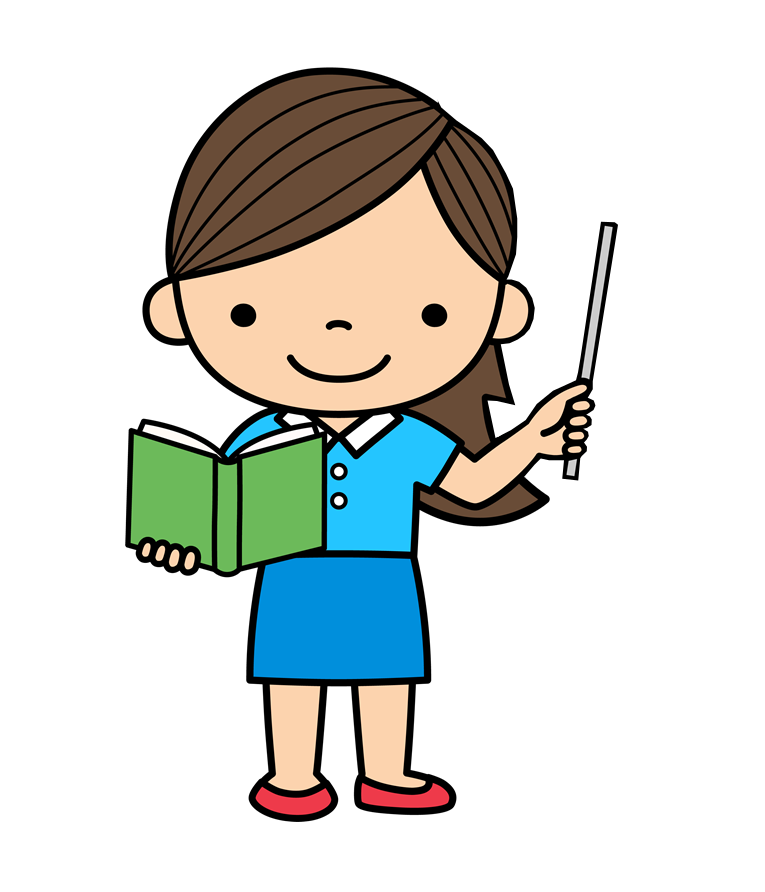 Viernes 28 de mayo del 2021
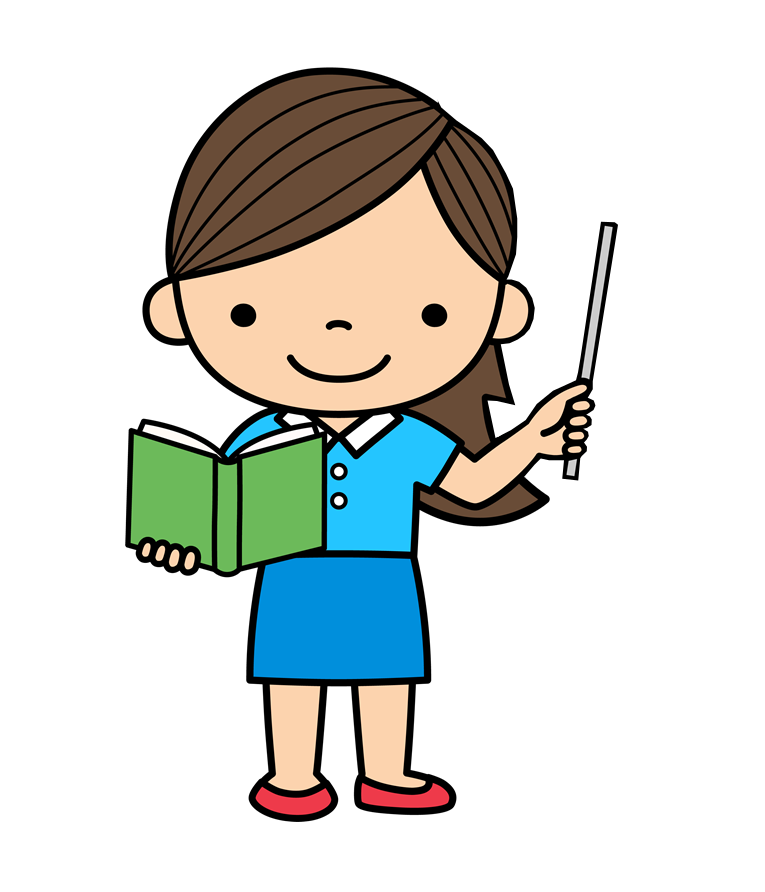 Viernes 28 de mayo del 2021
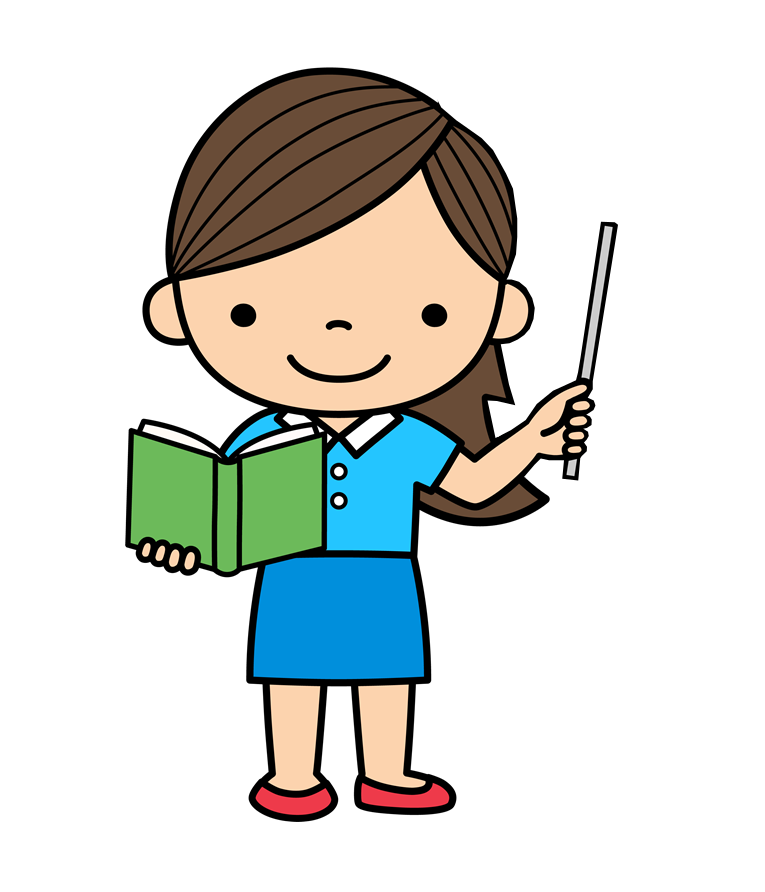